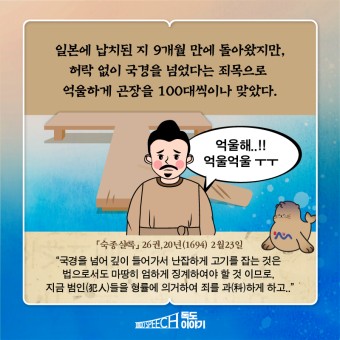 안용복
조선시대 일본인들이 불법 어업을 하자

안용복이 일본 정부에게 독도가 조선땅임을 밝힘
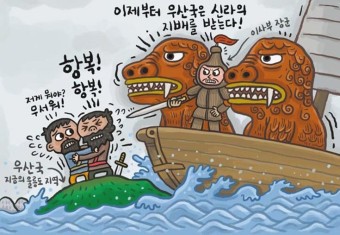 이사부
신라장군 이사부가 우산국 복속
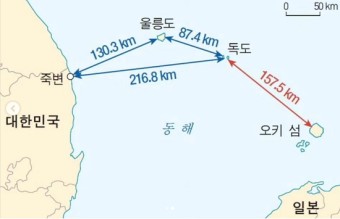 오키섬과 독도
일본 영토와 가장 가까운 오키섬과 울릉도의 거리만 봐도 독도는 한국땅임이 확실
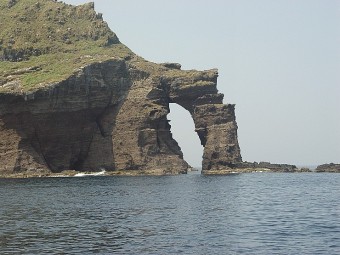 독립문 바위
해식에 앞쪽에는 암석의 약한 부분이 파랑에 확대 되어 해식동이 형성
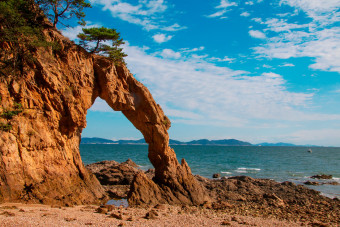 코끼리 바위
바위 표면에 여러방향의 주상절리가 발달

코부근에는 해식동굴 형성
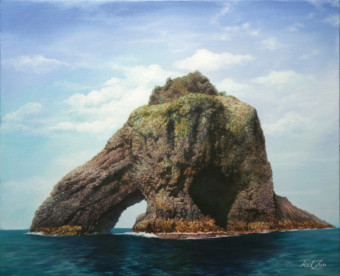 삼형제굴 바위
강한 파랑의 영향으로 기반암이 침식되면서 형성
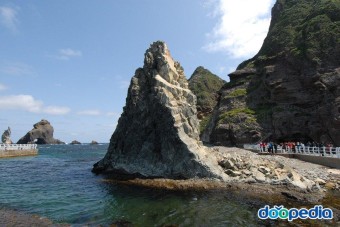 숫돌 바위
침식 작용에 의한 약한 부분은 제거 되고 단단한 부분만 남음
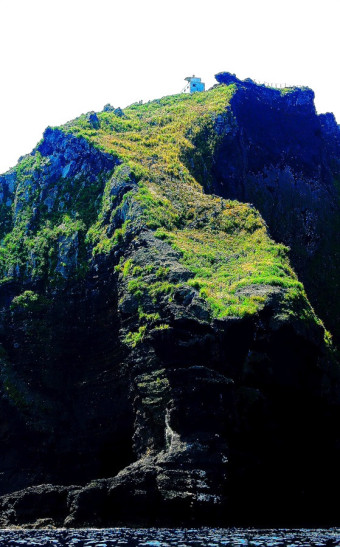 한반도 바위
바위의 모양이 한반도를 연상케함
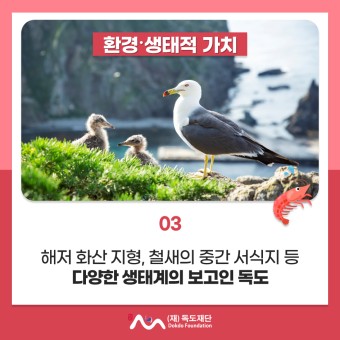 환경적 가치
철새의 중간 휴식지

천연 보호 구역 지정

화산섬 형성 단계 파악
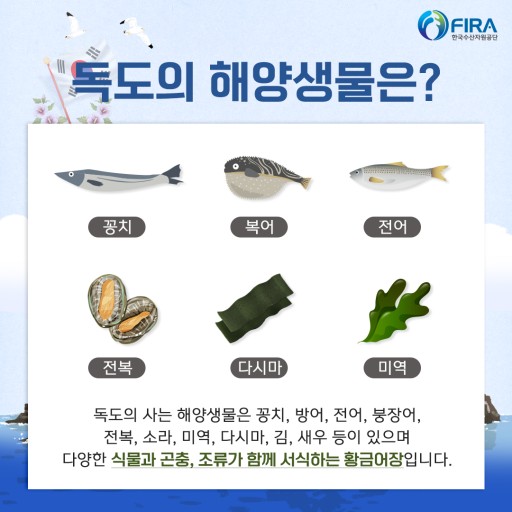 경제적 가치
다양한 플랑크톤과 수산 자원 형성

메탄하이드레이트 대량 매장
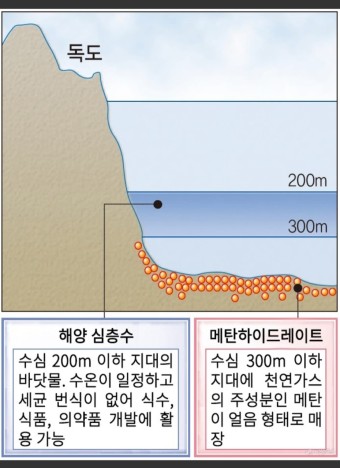